Государственное бюджетное дошкольное  образовательное учреждение детский сад № 196 компенсирующего вида Кировского района Санкт - Петербурга
Игровое экспериментирование 
в бассейне


               Составила:  инструктор по физической культуре           		Убайди Наталья Вячеславовна
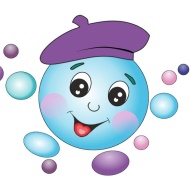 Предварительная работа
-рассматривание макета и беседа на тему «Круговорот воды в природе. Свойства воды»;
-дети вместе с воспитателем сочинили сказку о путешествии капельки.
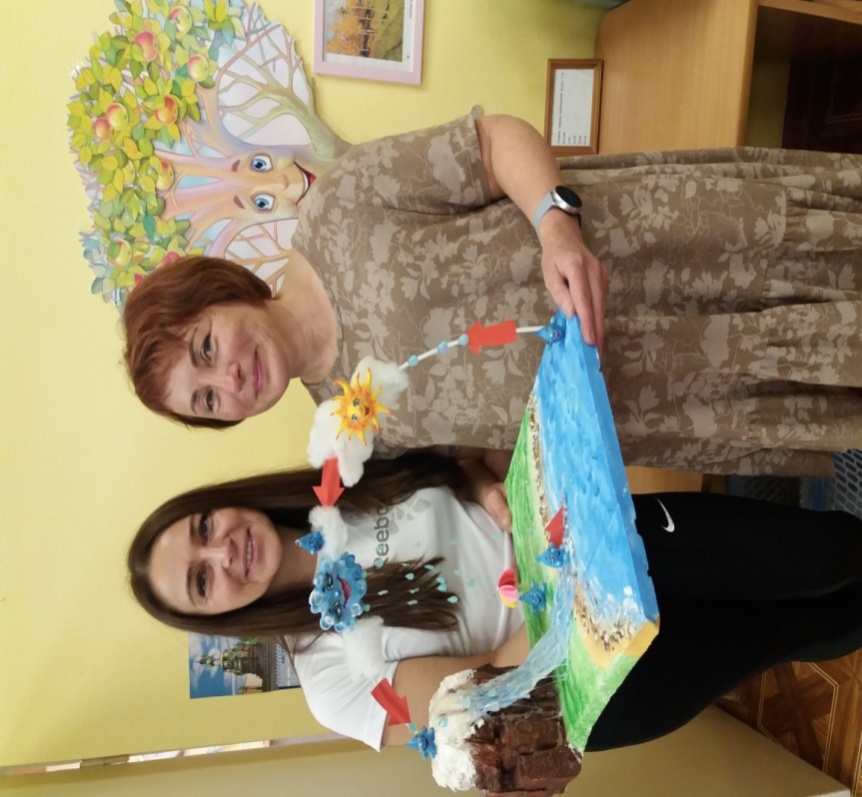 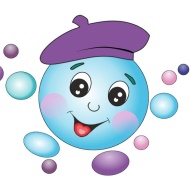 Цель работы:
создать условия для детского экспериментирования в бассейне;
закрепить знания детей подготовительной группы о свойствах воды.
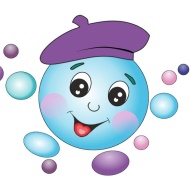 Задачи работы:
Образовательные:
совершенствовать передвижения в воде различными видами плавания
развивать основные физические качества и двигательные способности
закреплять знания о свойствах воды через опытно-экспериментальную деятельность 
развивать интерес к игровому экспериментированию в бассейне
 
Оздоровительные:
способствовать сохранению и укреплению физического здоровья детей
повышать физическую активность и работоспособность детского организма
 
Воспитательные:
воспитывать у детей правила безопасного поведения в воде
воспитывать у детей организованность, умение работать в команде , оказывать помощь друг другу.
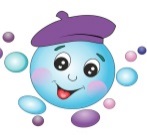 Оборудование
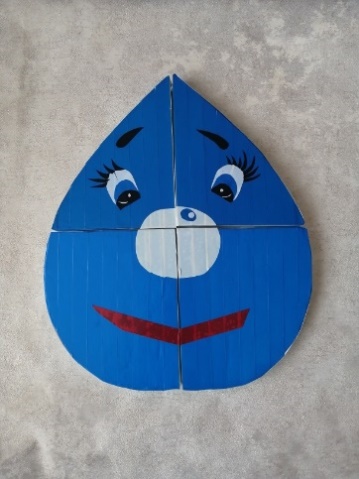 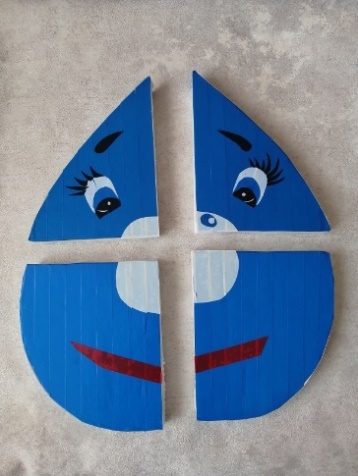 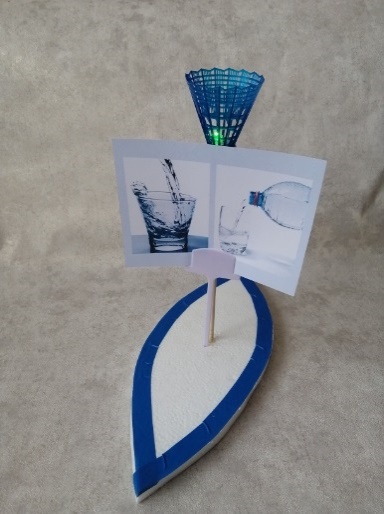 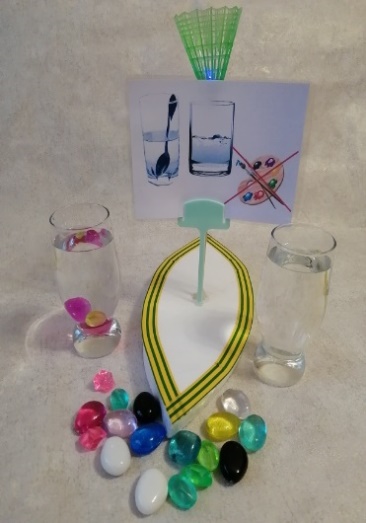 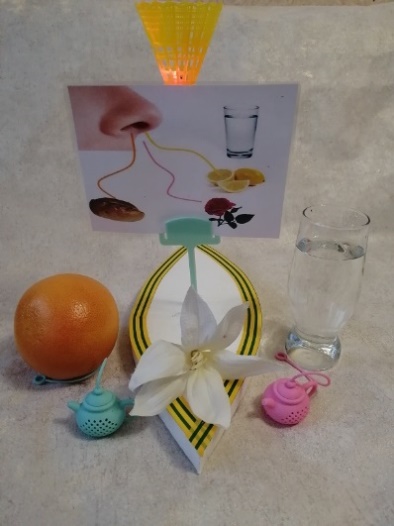 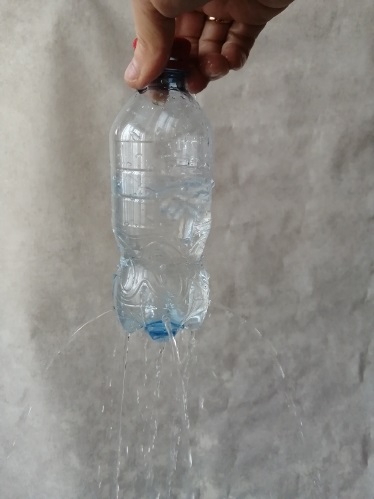 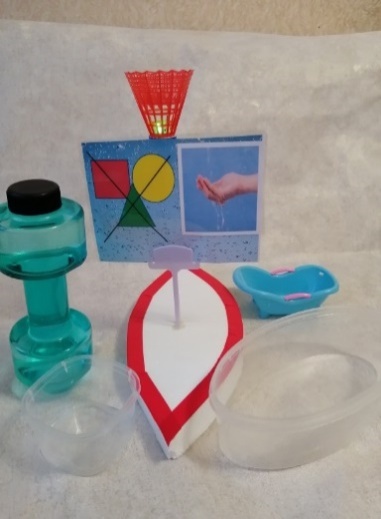 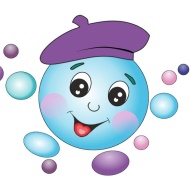 Разминка на суше
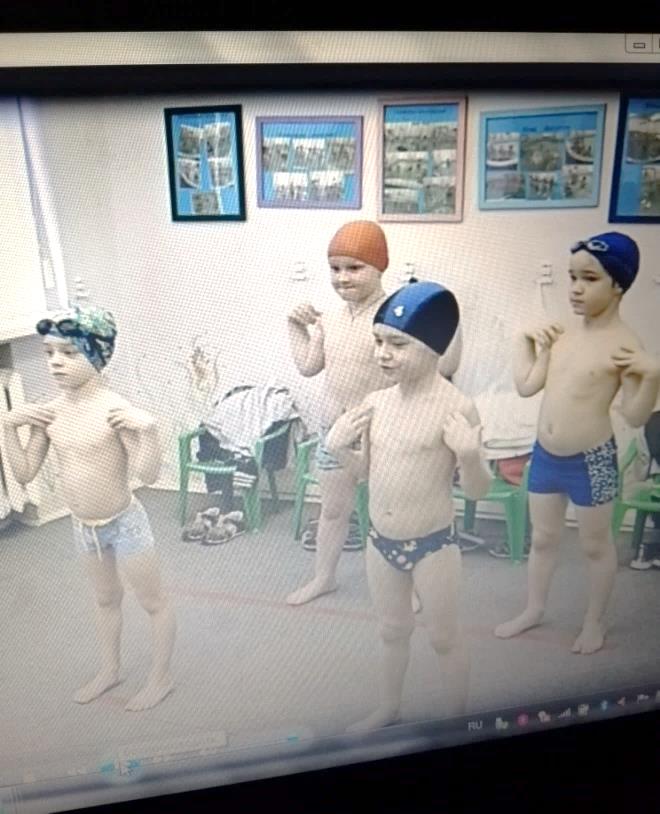 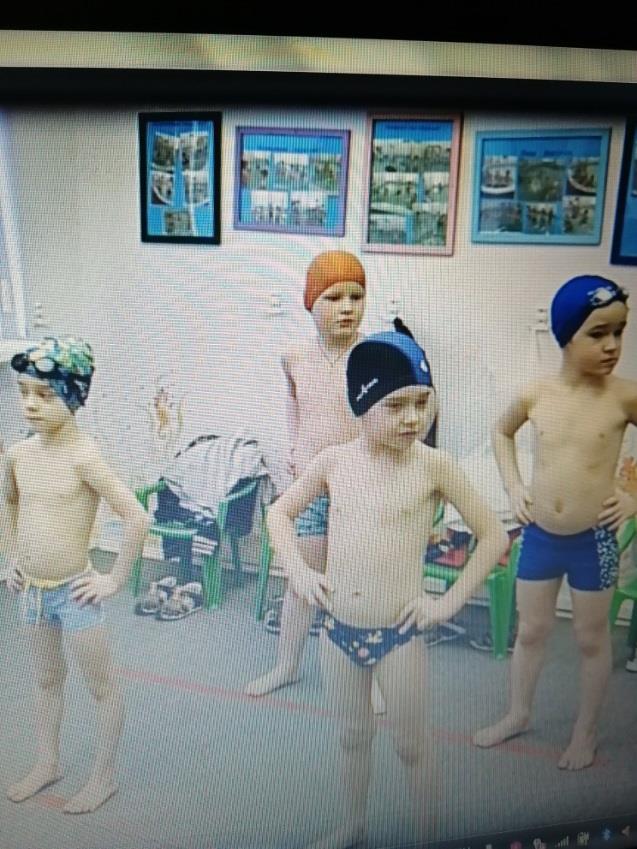 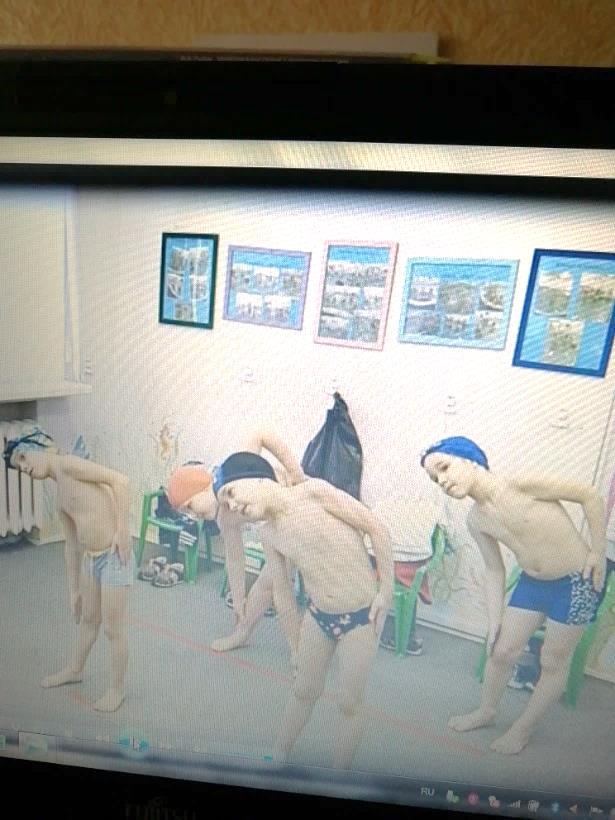 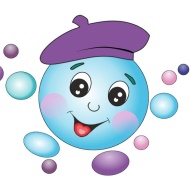 Вводная часть в воде .Разминка с мячами под музыку.
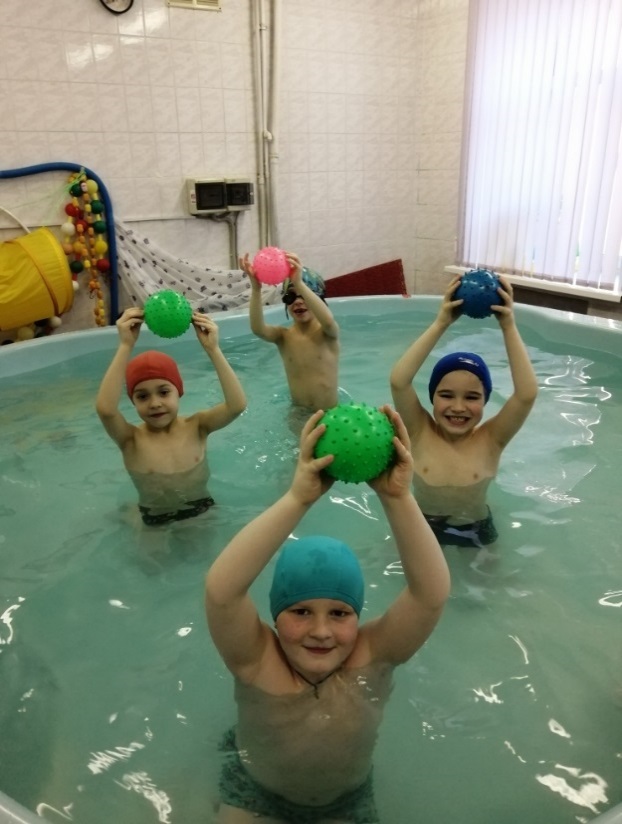 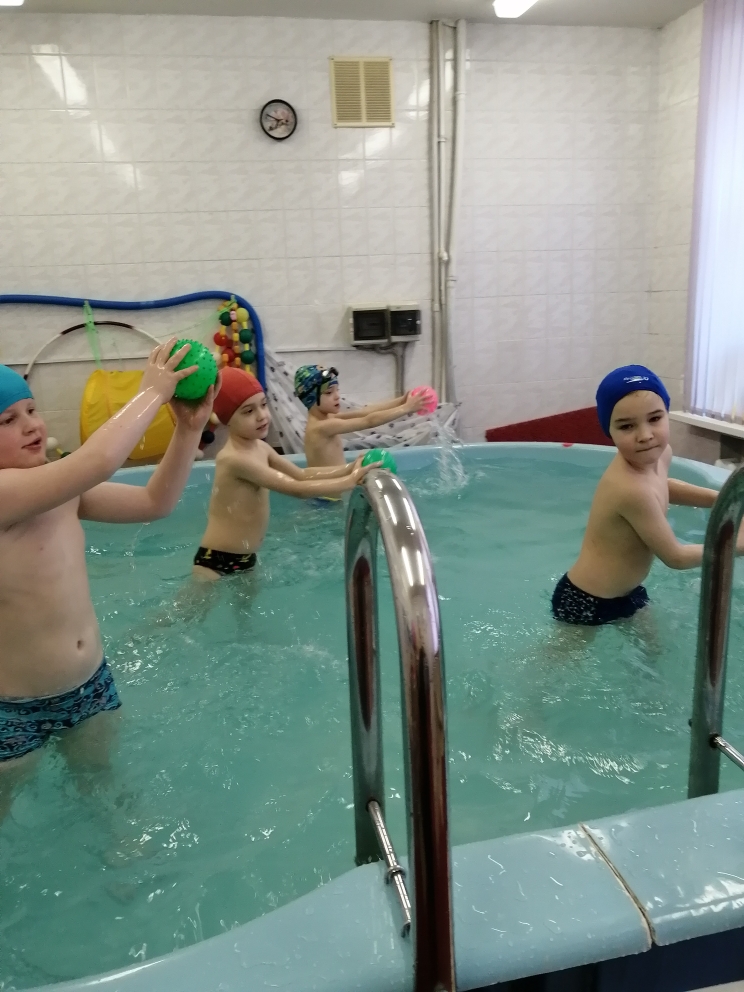 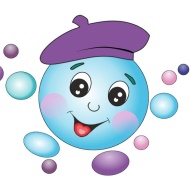 Основная часть (на этом этапе дети проверяют свойства воды)
текучесть
не имеет формы
не имеет запаха
прозрачность (вода не имеет цвета)
1-ый ЭКСПЕРИМЕНТ
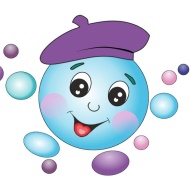 Первое свойство воды – текучесть.
Оборудование: кораблик с картинкой – символом, пластиковые бутылочки с отверстиями
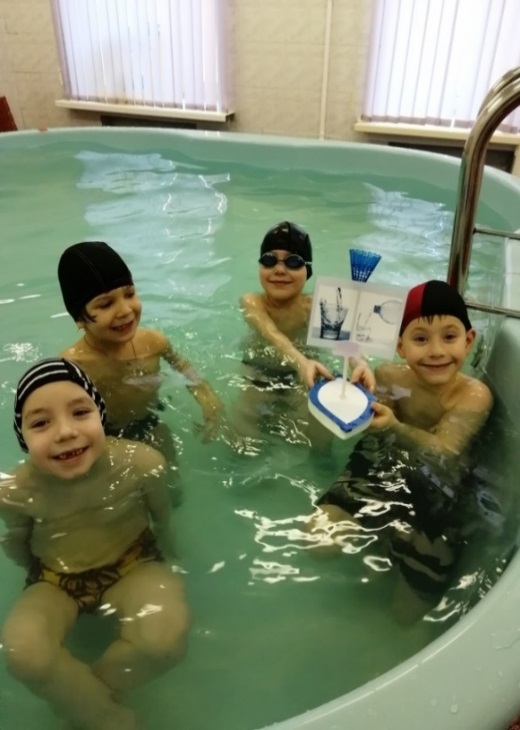 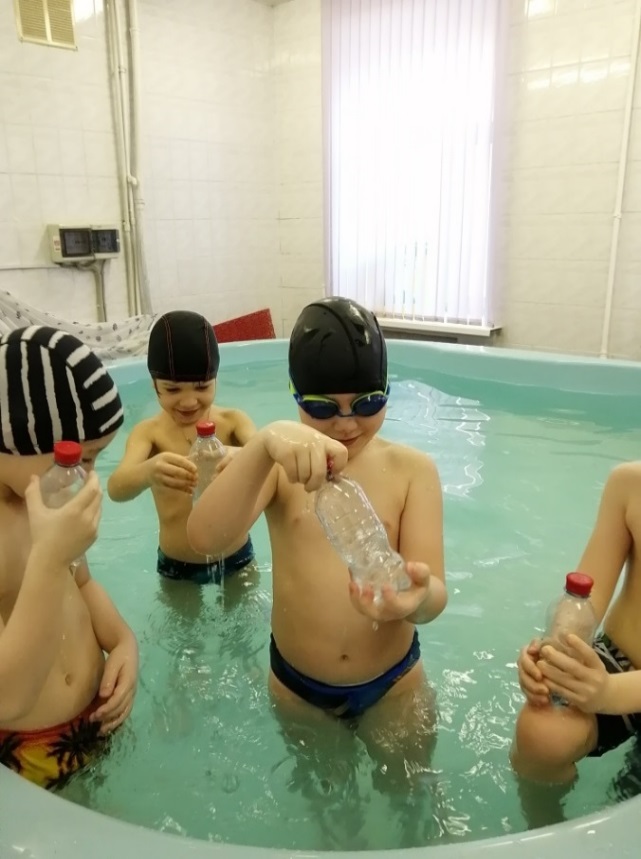 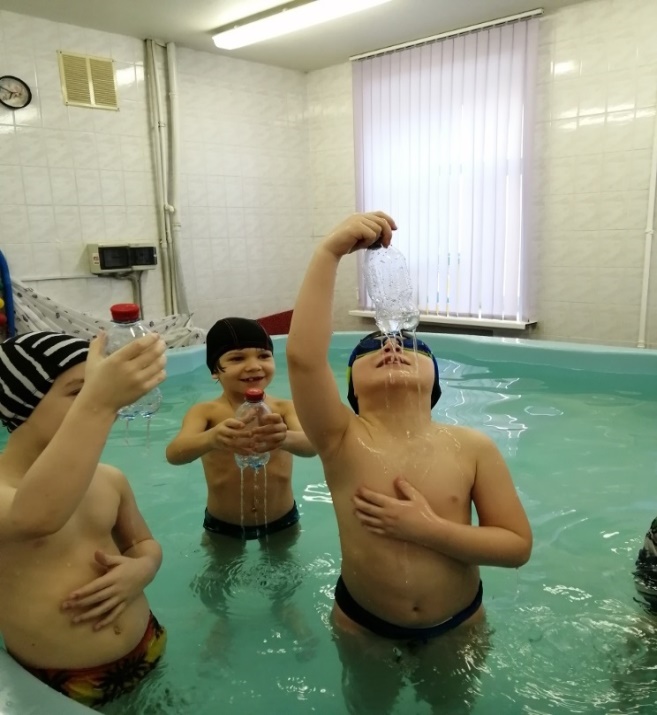 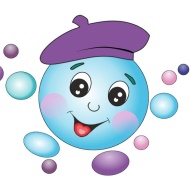 Упражнения в воде:
«стрелка» на груди      «стрелка» на спине     




 «супермен» на груди 
(одна рука перед собой, 
другая вдоль тела)
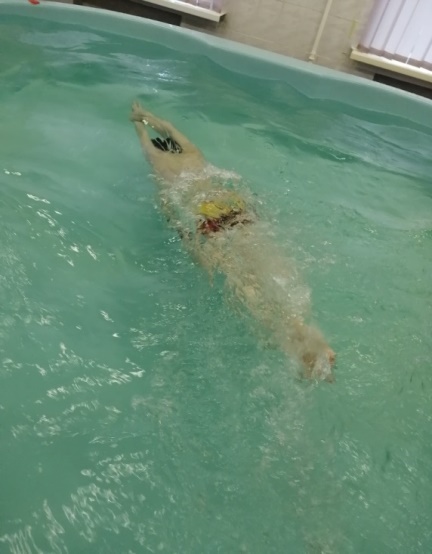 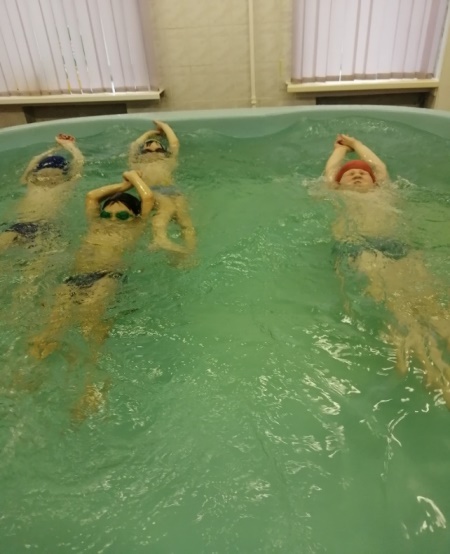 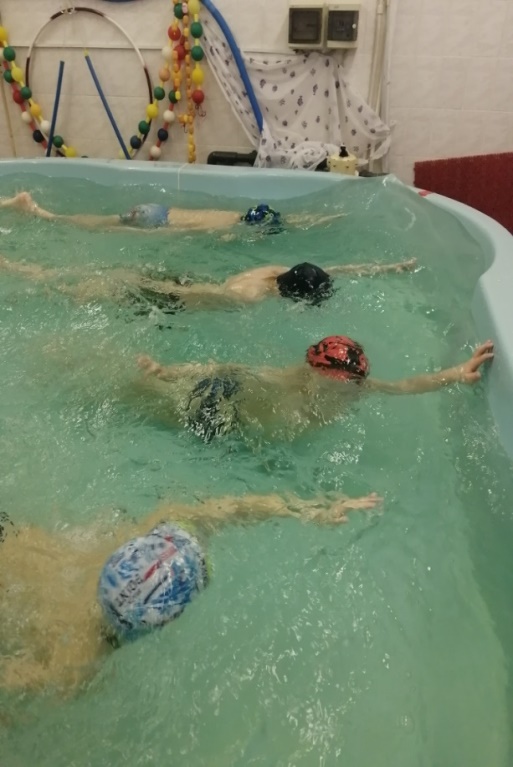 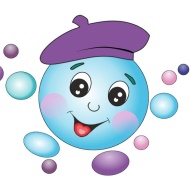 2-й ЭКСПЕРИМЕНТ
Второе свойство воды – вода не имеет формы.
Оборудование: кораблик с картинкой, емкости различной формы
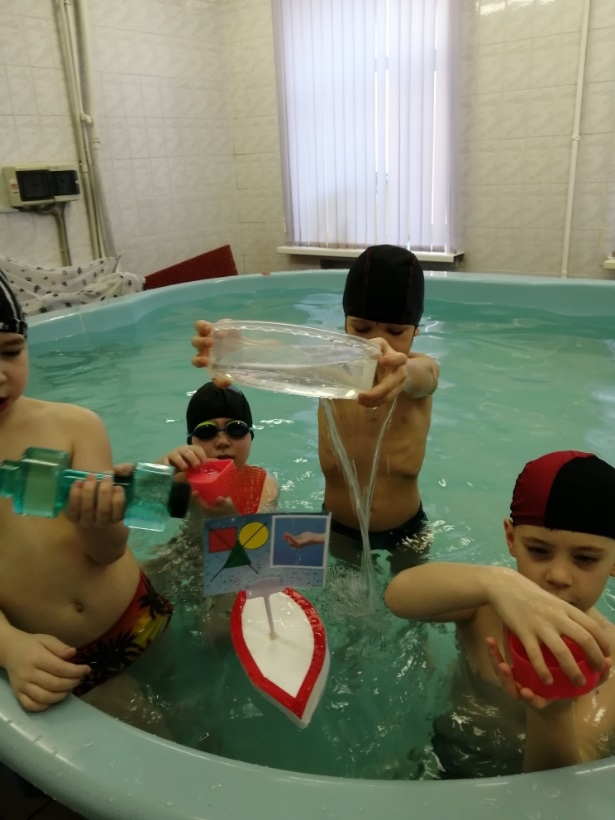 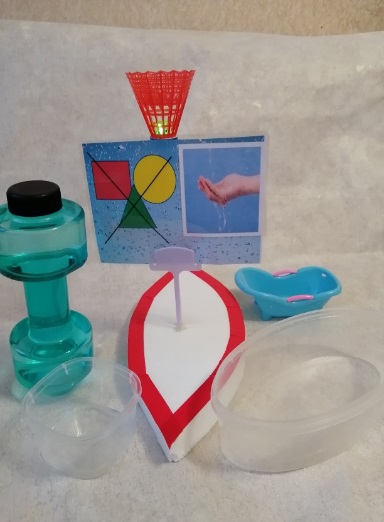 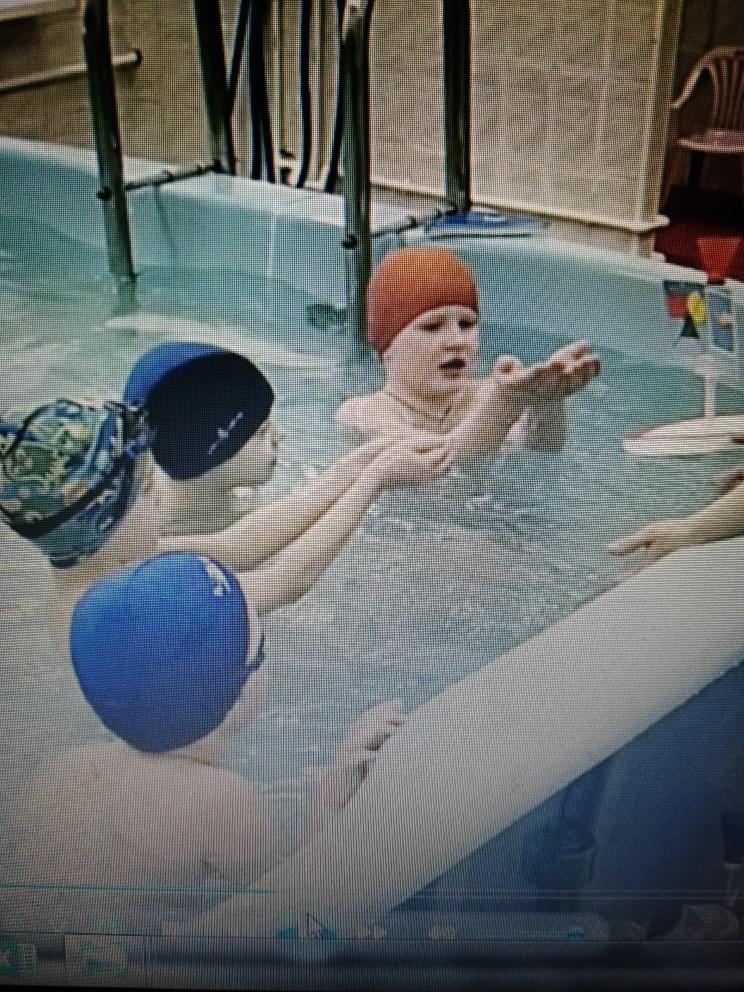 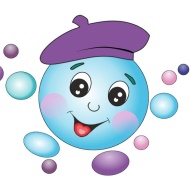 Упражнения в воде:
«солдатик» на груди 
      (руки вдоль тела , ноги работают кролем)      
  «солдатик» на спине
смешанный вид плавания (руки брассом, ноги кролем)
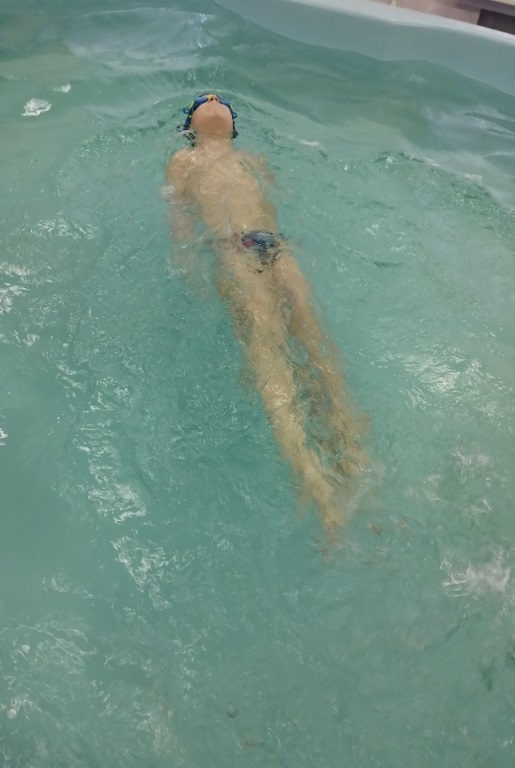 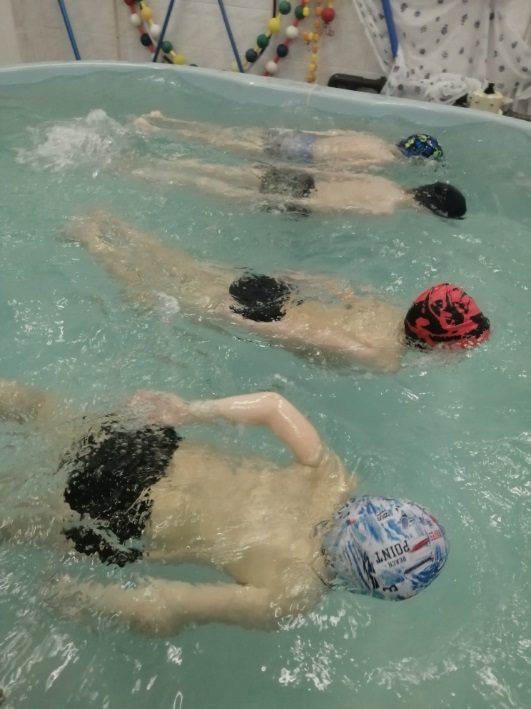 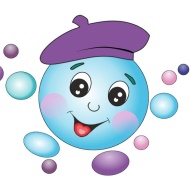 3-й ЭКСПЕРИМЕНТ
Третье свойство воды – вода не имеет запаха.
Оборудование: ароматизированные силиконовые чайнички, стакан с чистой питьевой водой.
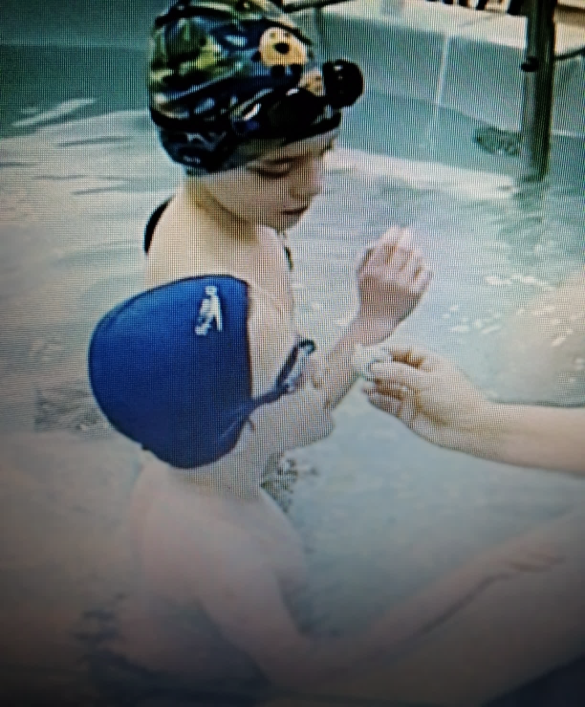 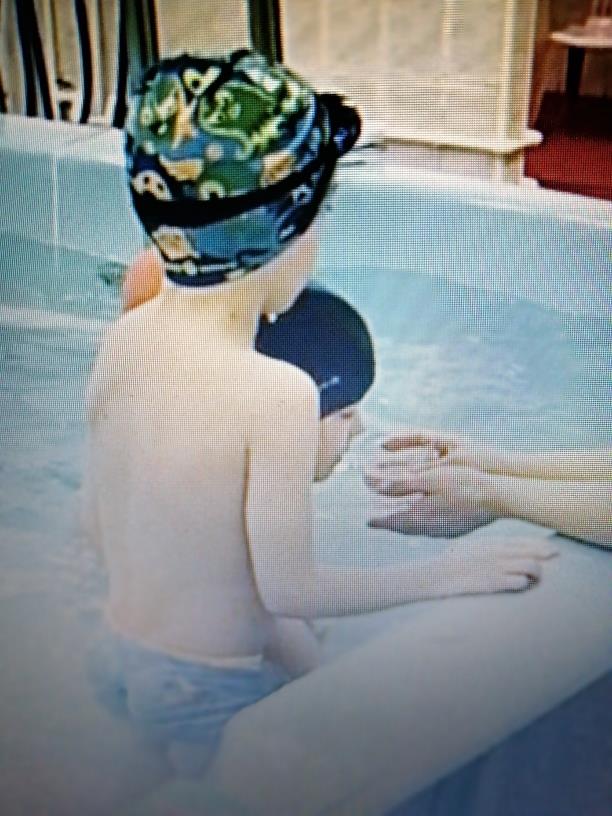 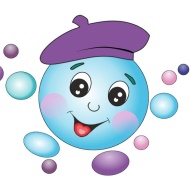 Упражнения в воде:
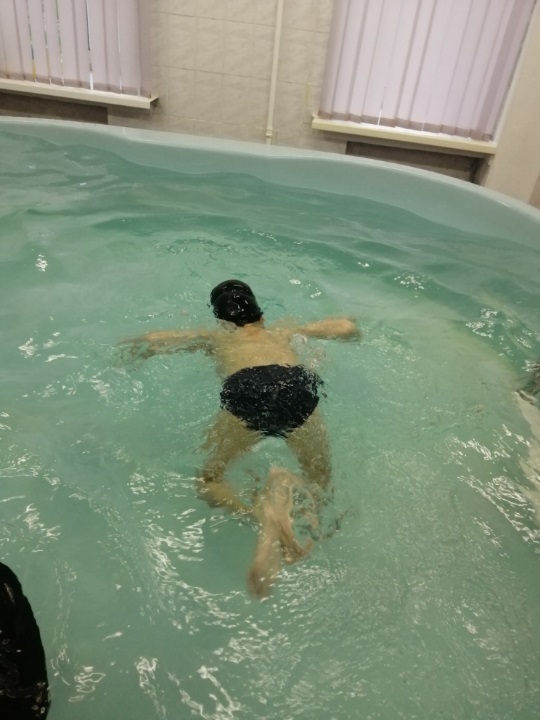 кроль на груди
брасс
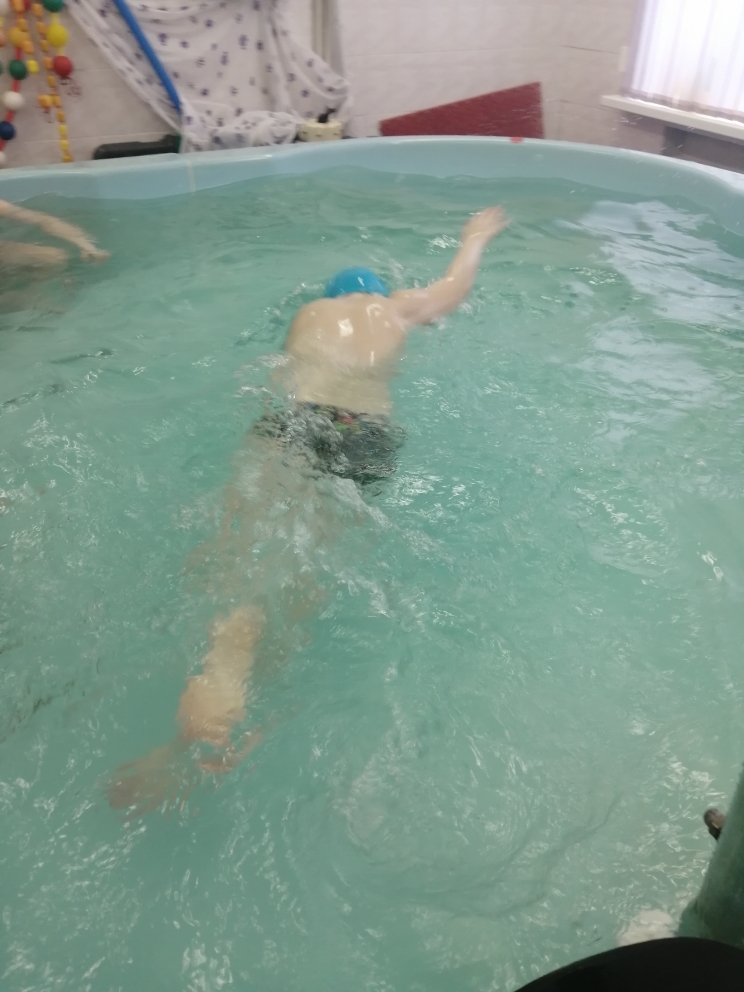 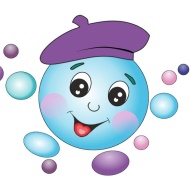 4-й ЭКСПЕРИМЕНТ
Четвертое свойство воды – прозрачность.
Оборудование : кораблик с картинкой – символом, 
стаканчик с чистой водой, тонущие камешки марблс
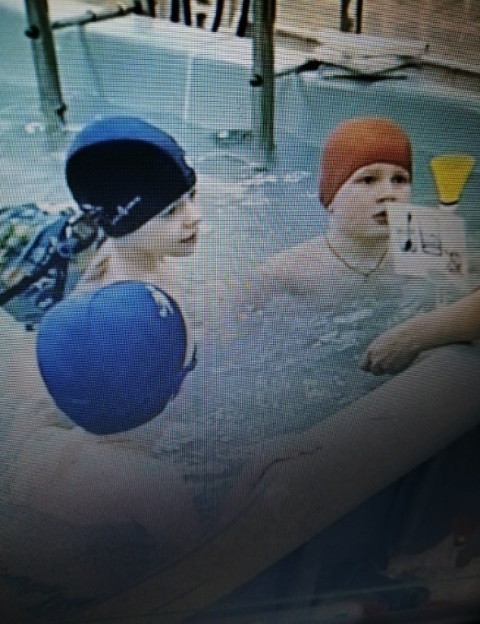 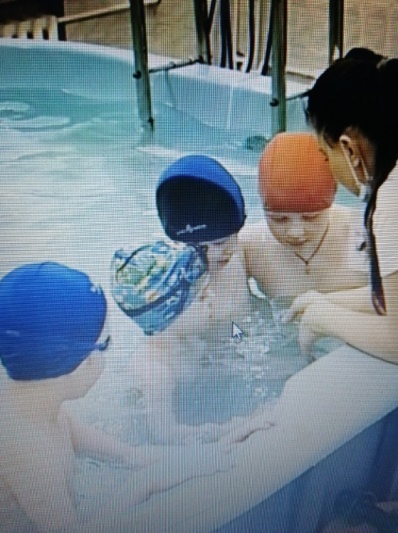 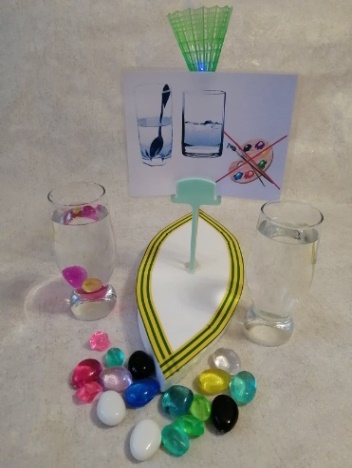 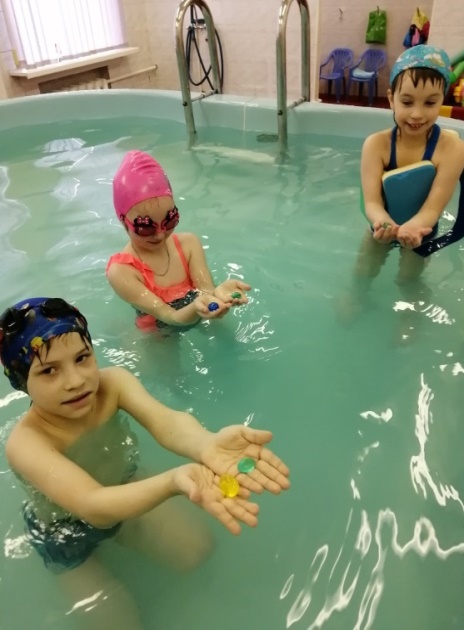 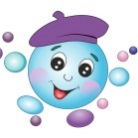 Финальное задание: дети собирают пазл в единую картинку - капельку.
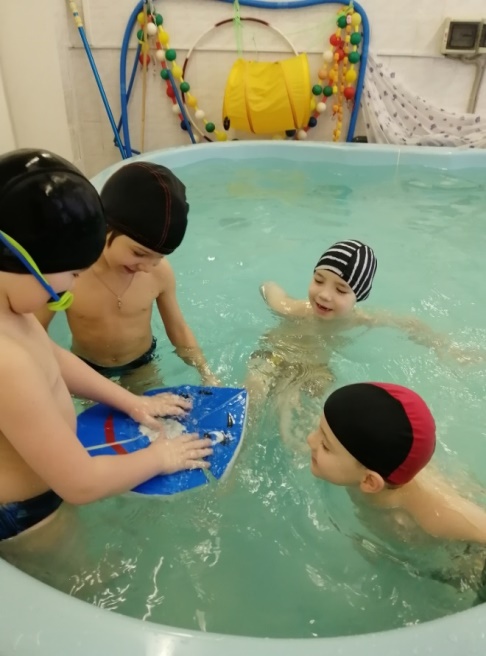 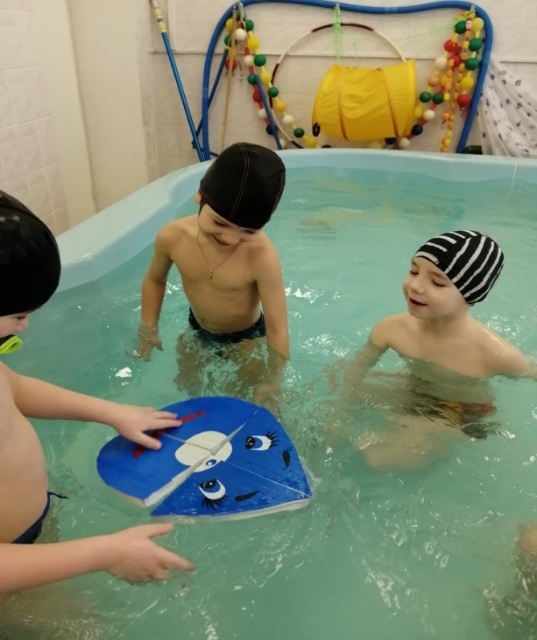 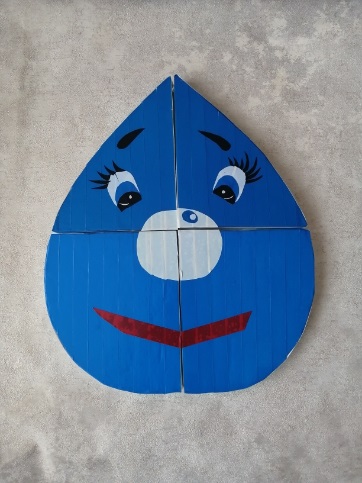 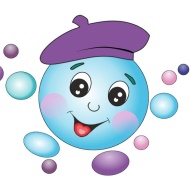 Заключительная часть
Игра «Посчитай капельки»
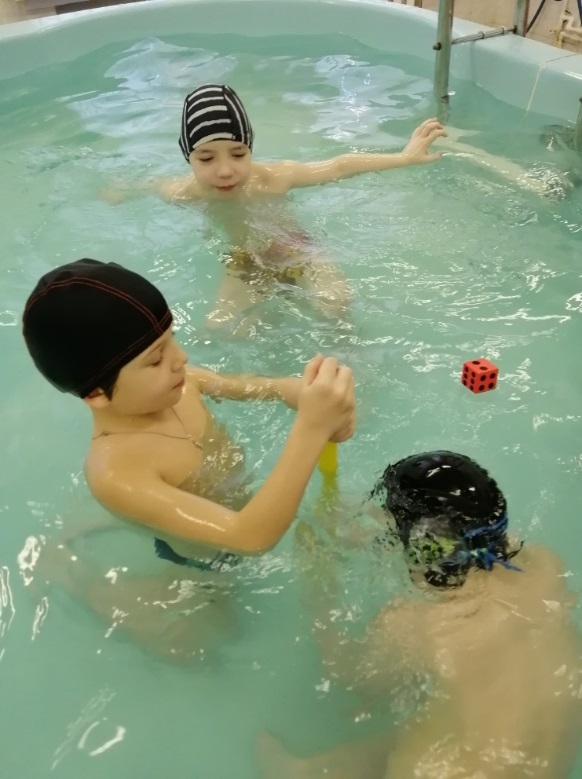 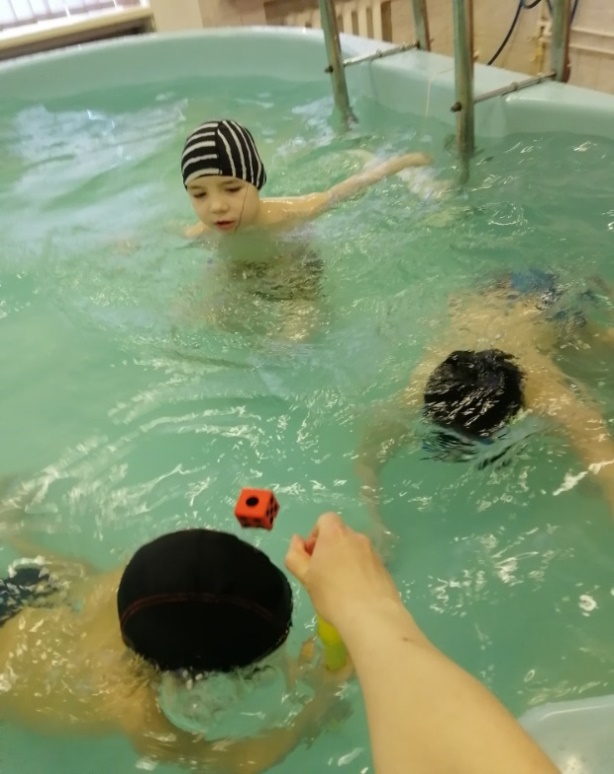 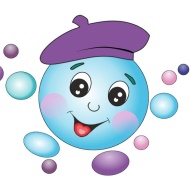 Упражнение на расслабление(проводилось под расслабляющую музыку «Звуки природы»)
«Звездочка» на спине с помощью нудлсов для аквааэробики
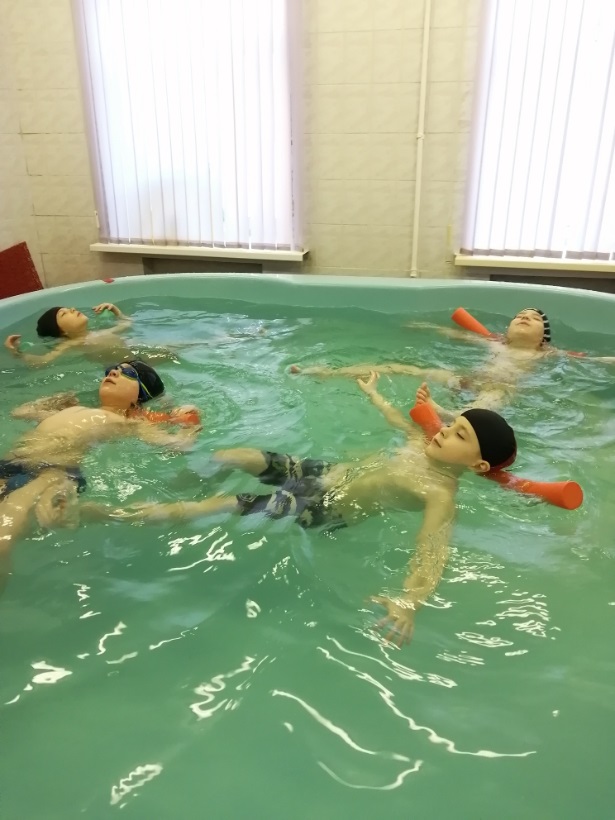 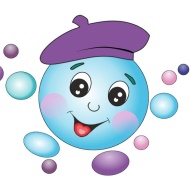 Детское экспериментирование один из ведущих видов деятельности дошкольников. 
   Эксперимент можно проводить во время любой деятельности.  В бассейне детям было комфортно и интересно заниматься экспериментированием,  они продолжали знакомиться с окружающим миром.